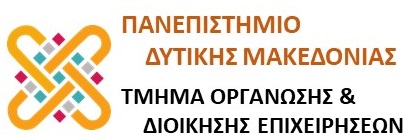 Οδηγός ΠρωτοετώνΑκαδημαϊκό έτος 2024-25
Οδηγός ηλεκτρονικών υπηρεσιών για πρωτοετείς φοιτητές
Ενεργοποίηση Ιδρυματικού Λογαριασμού
Αίτηση Ακαδημαϊκής Ταυτότητας
Εγγραφή – Είσοδος στο Eclass
Email
Ηλεκτρονικές Υπηρεσίες
Ενεργοποίηση ιδρυματικού λογαριασμού
Διεύθυνση: https://uregister.uowm.gr/
Ενεργοποίηση ιδρυματικού λογαριασμού
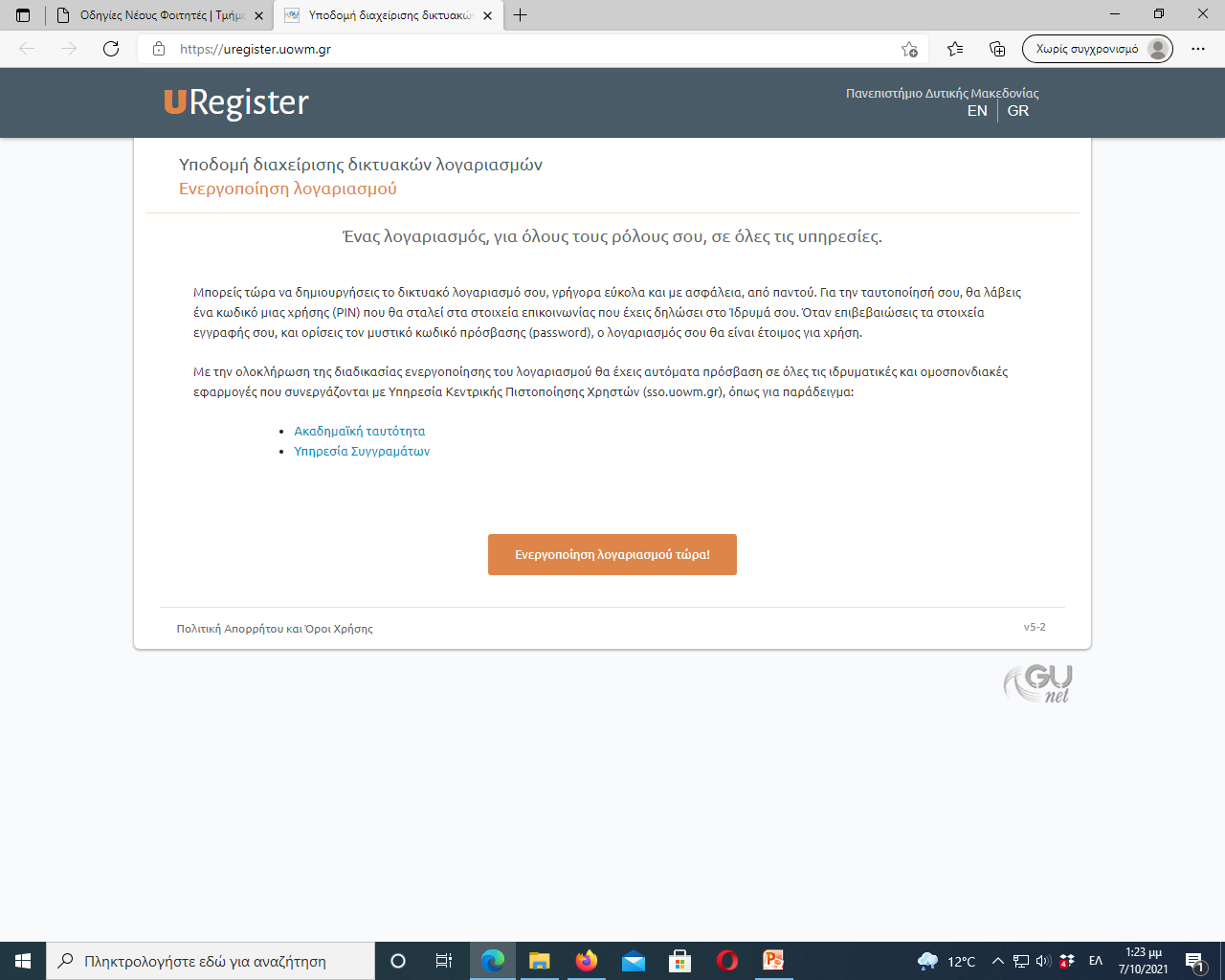 Για να συνεχίστε επιλέξτε «Ενεργοποίηση λογαριασμού τώρα!
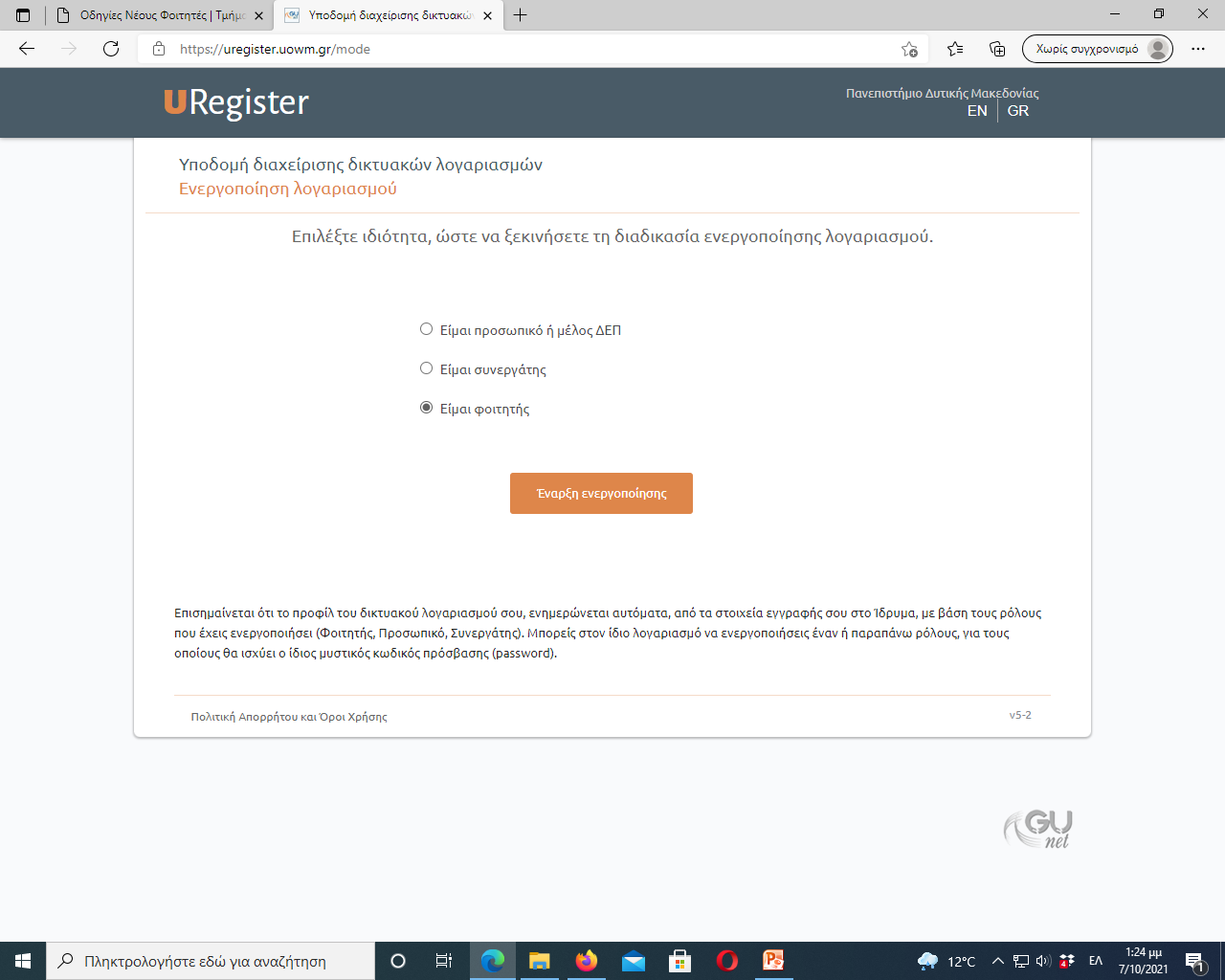 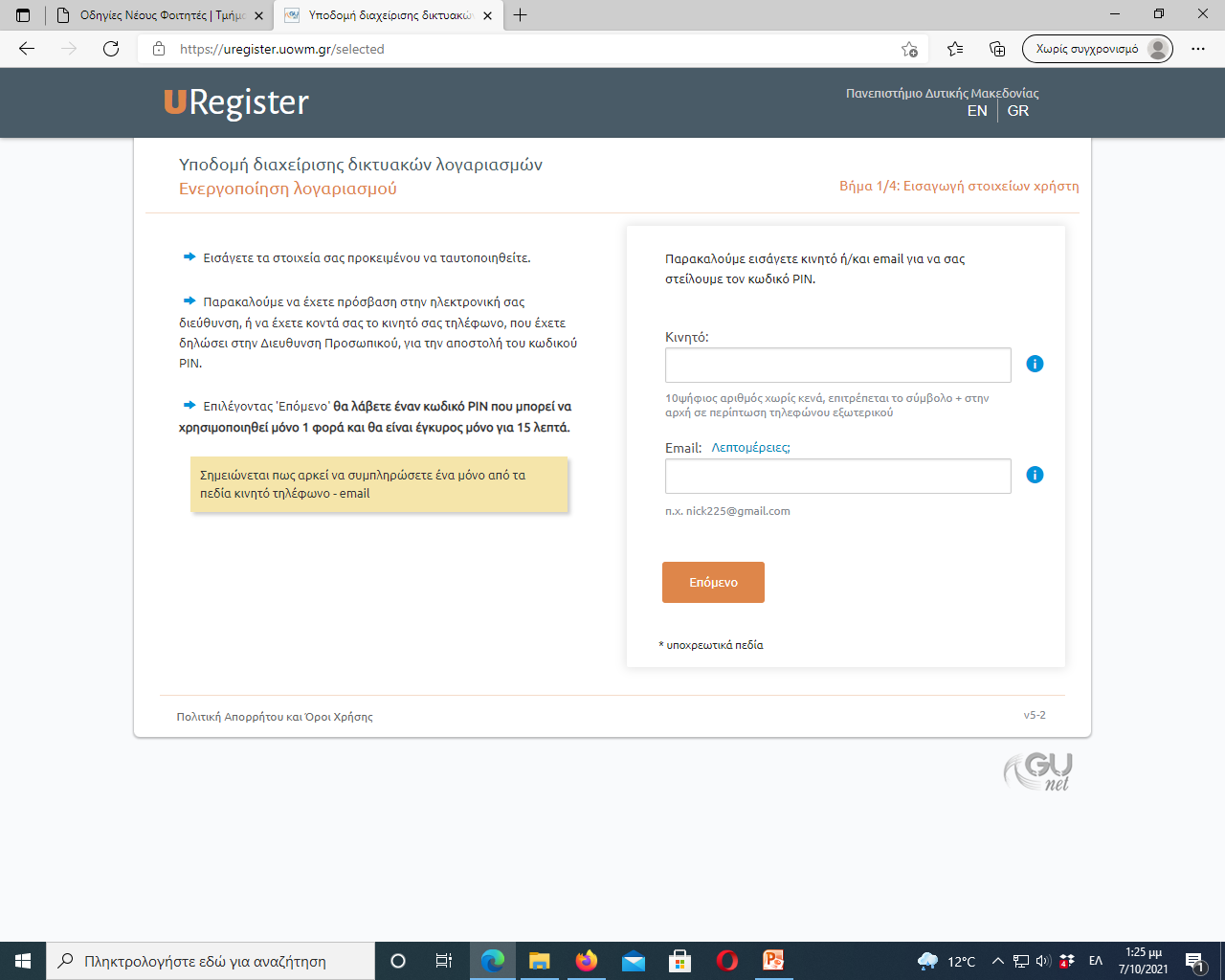 Στην συνέχεια πληκτρολογείτε είτε το κινητό σας είτε το email σας (όχι και τα δύο ταυτόχρονα) για να σας σταλεί το PIN
ΑΜΚΑ
Στην περίπτωση που δεν είναι συμπληρωμένη η πληροφορία για τον ΑΜΚΑ σας στο πληροφοριακό σύστημα της Γραμματείας, τότε θα εμφανιστεί η παρακάτω οθόνη για να τον συμπληρώσετε :
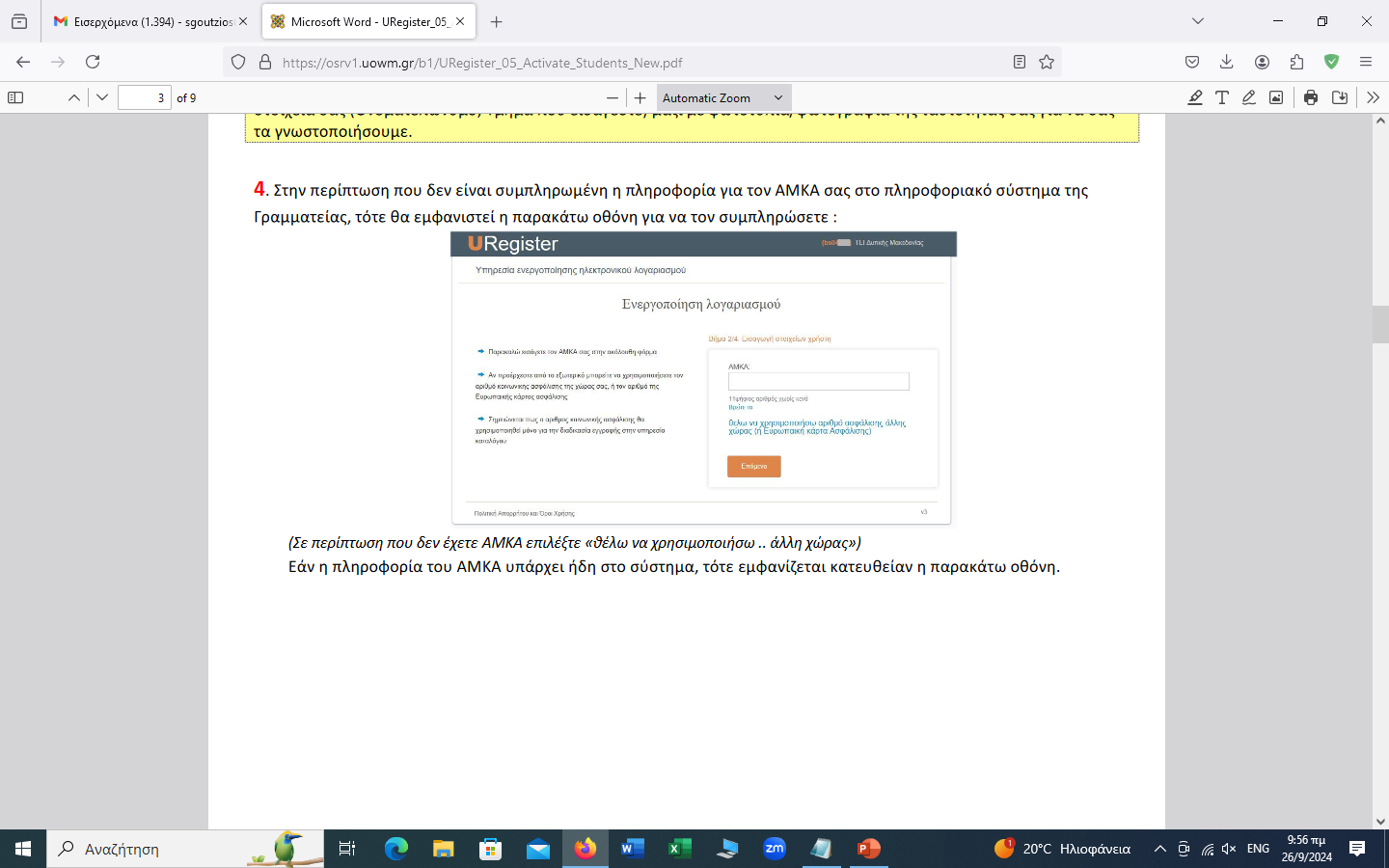 Εισαγωγή κωδικού PIN
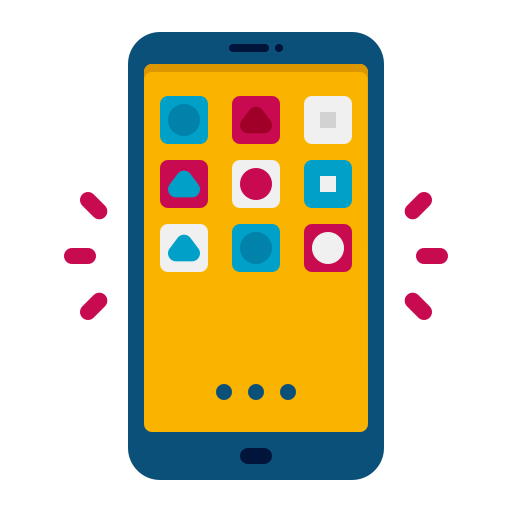 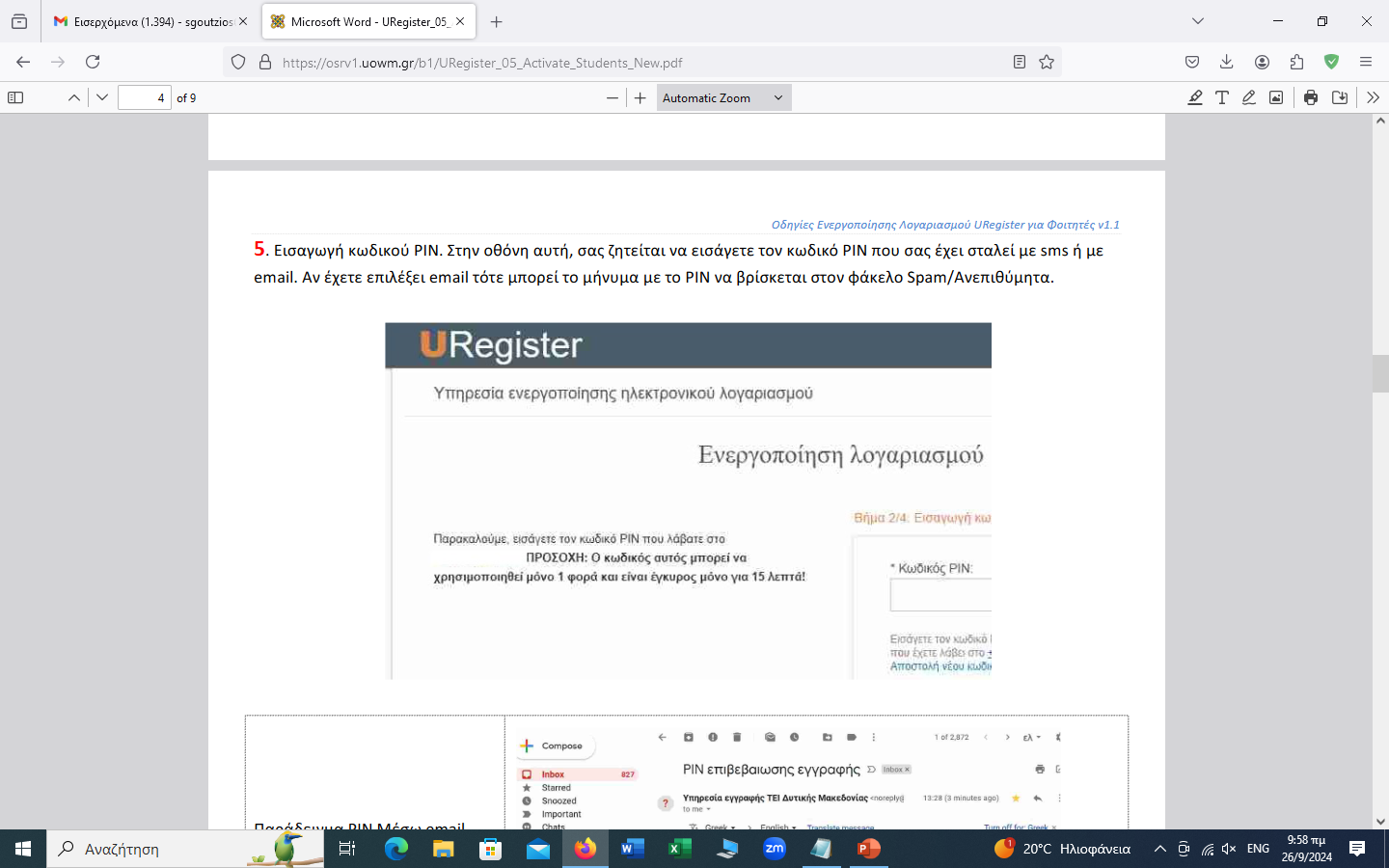 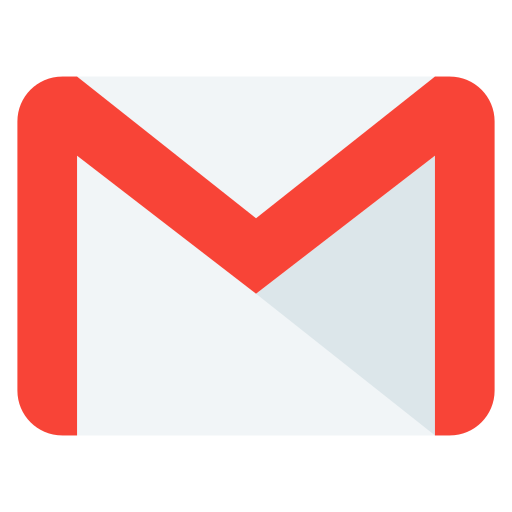 Ενεργοποίηση χρήστη
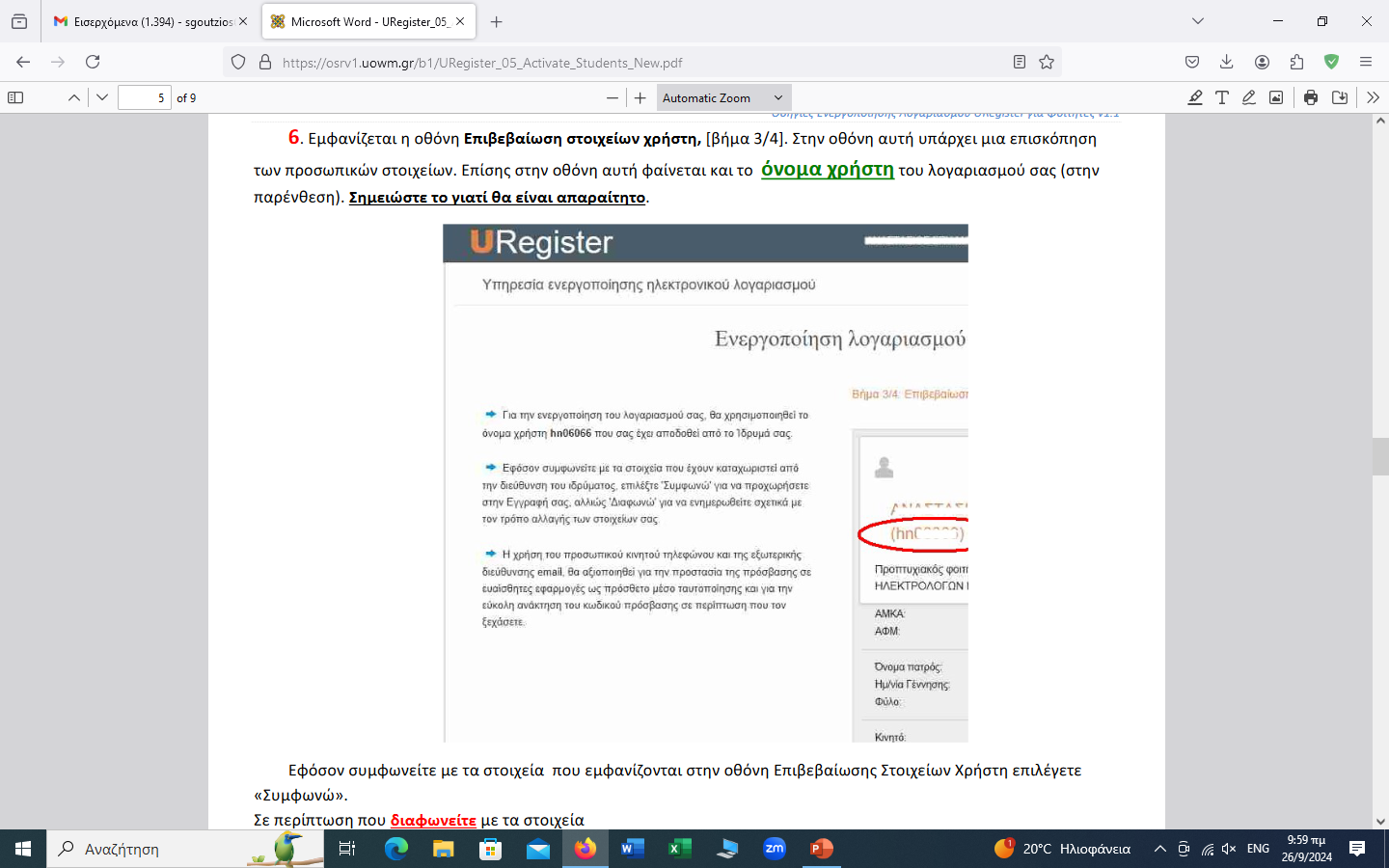 Αίτηση για έκδοση ακαδημαϊκής ταυτότητας
Αφού ολοκληρωθεί η ενεργοποίηση του ιδρυματικού λογαριασμού μπορείτε να κάνετε αίτηση για έκδοση Ακαδημαϊκή Ταυτότητα 
 https://academicid.minedu.gov.gr.
Αίτηση για έκδοση ακαδημαϊκής ταυτότητας
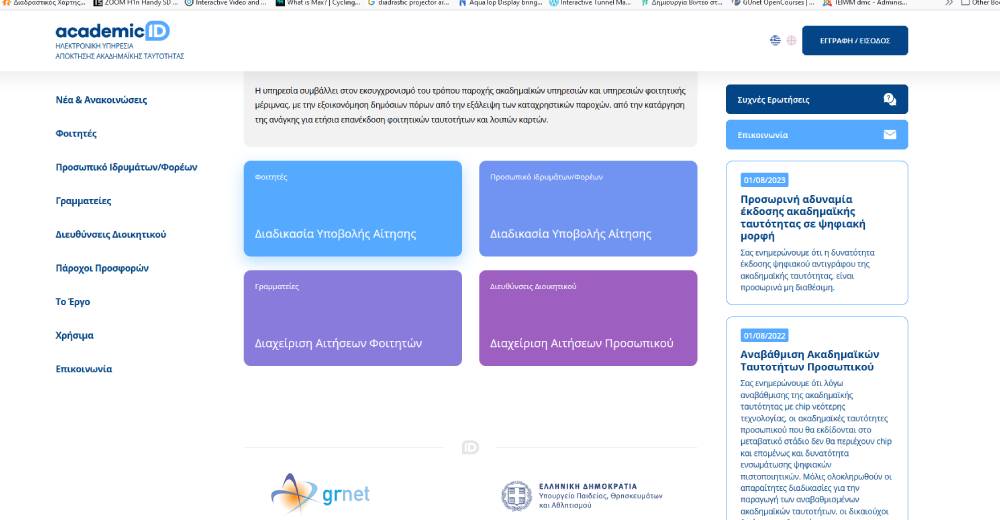 Αίτηση για έκδοση ακαδημαϊκής ταυτότητας
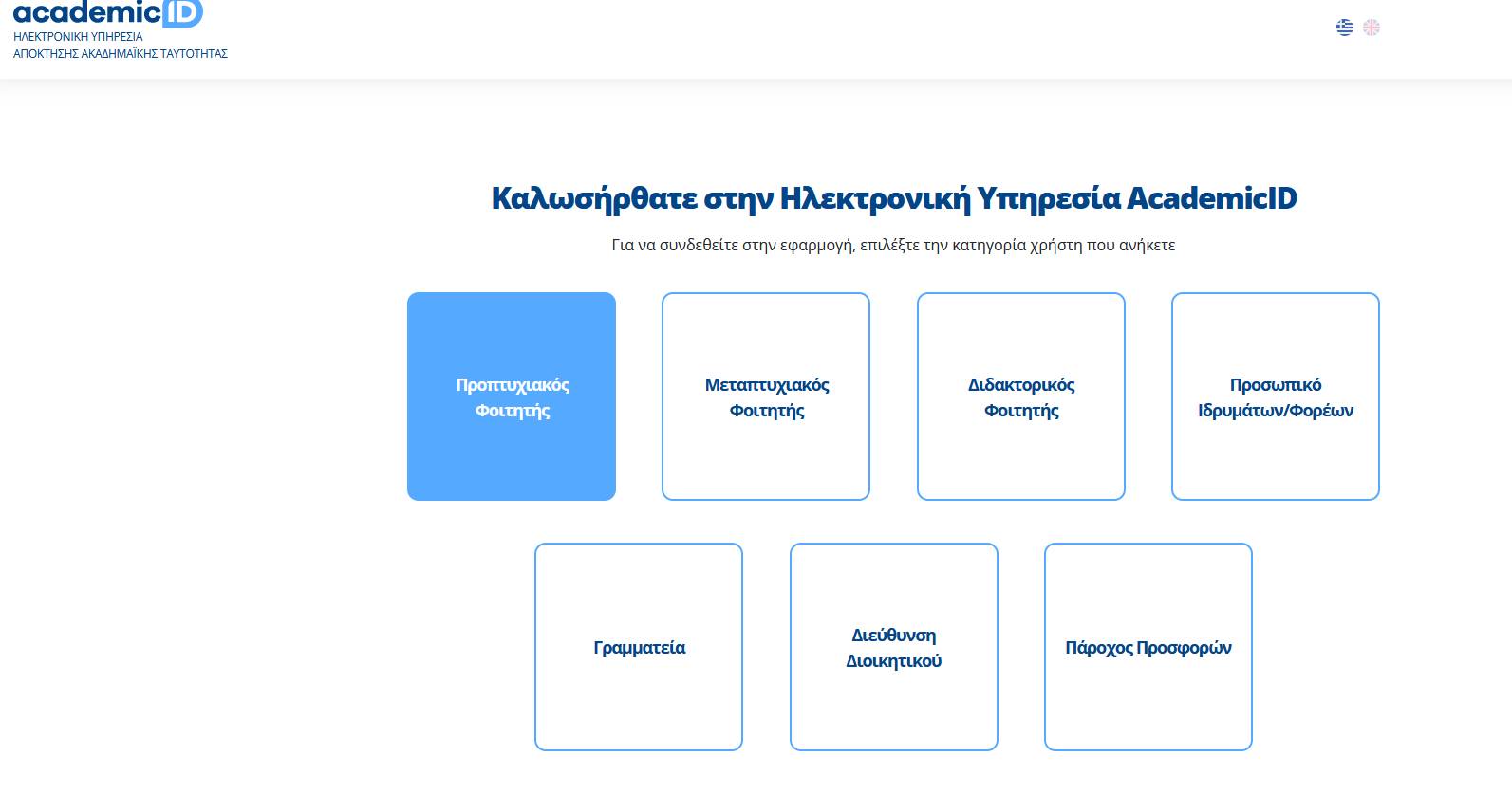 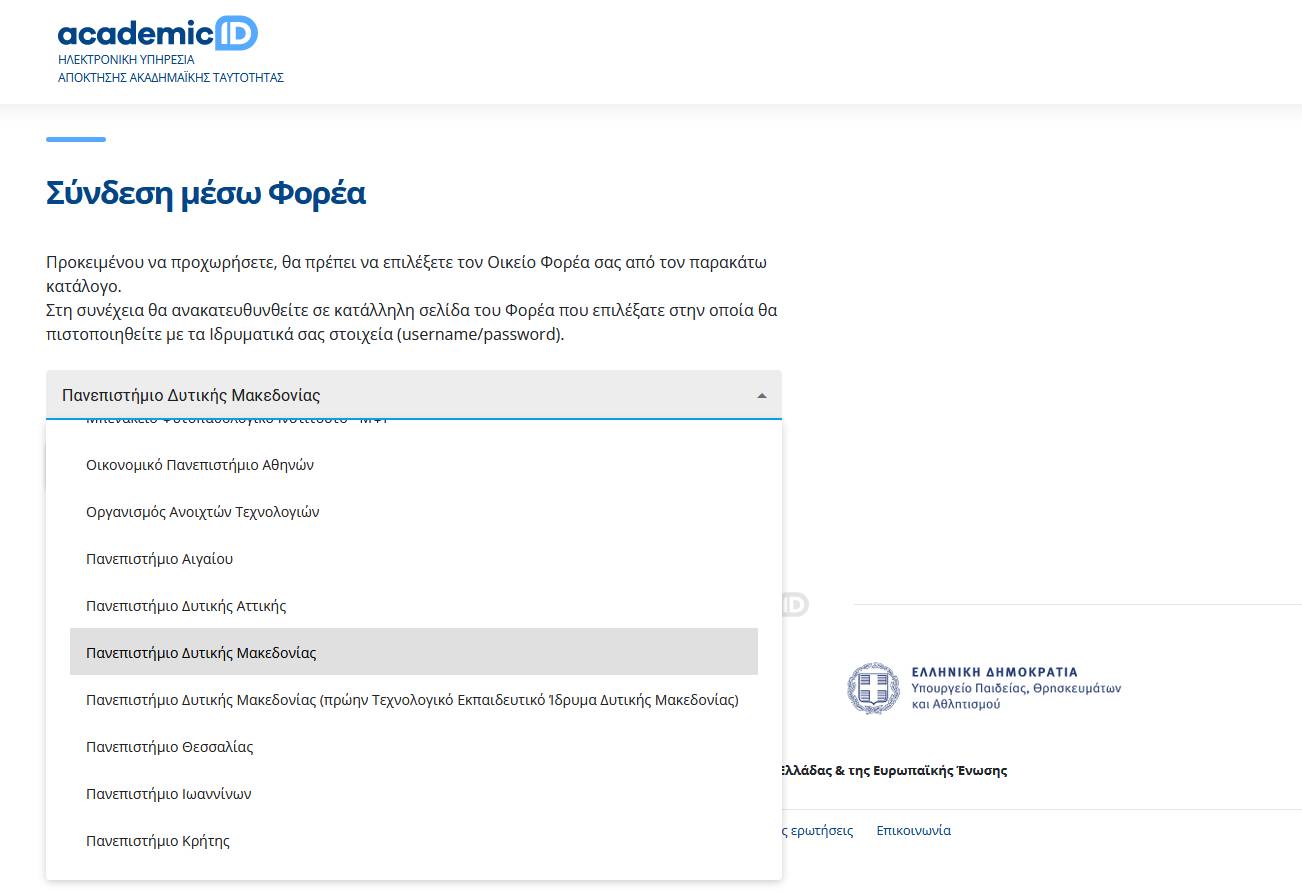 Στοιχεία ιδρυματικού λογαριασμού
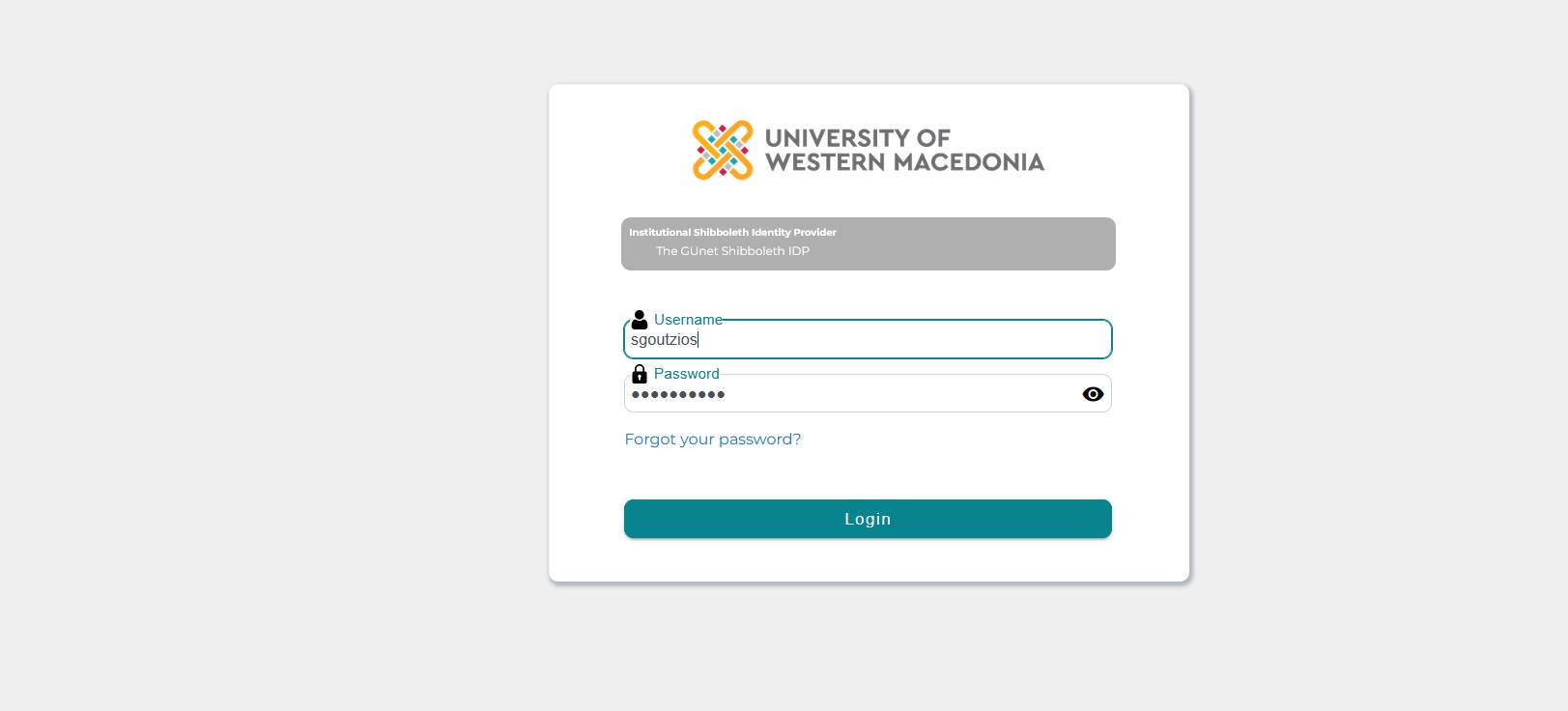 Αίτηση για έκδοση ακαδημαϊκής ταυτότητας
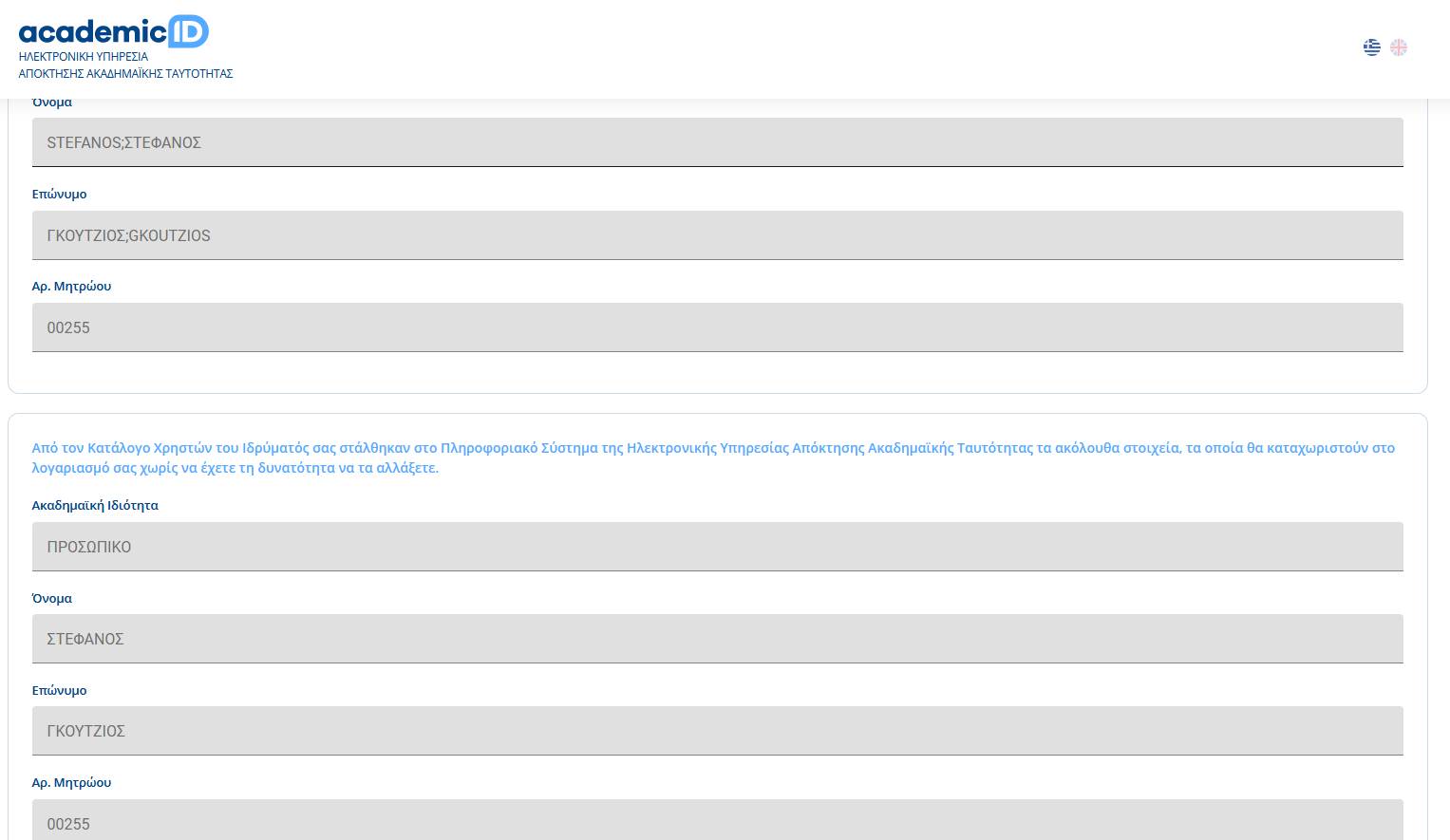 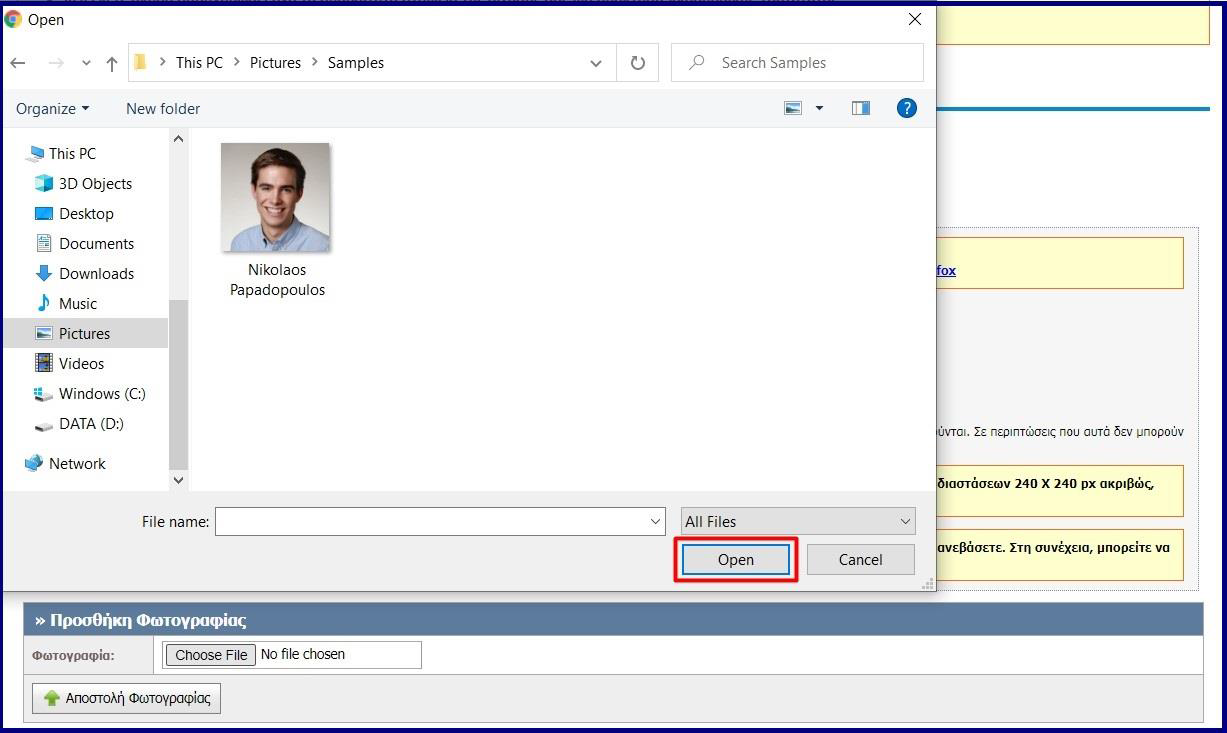 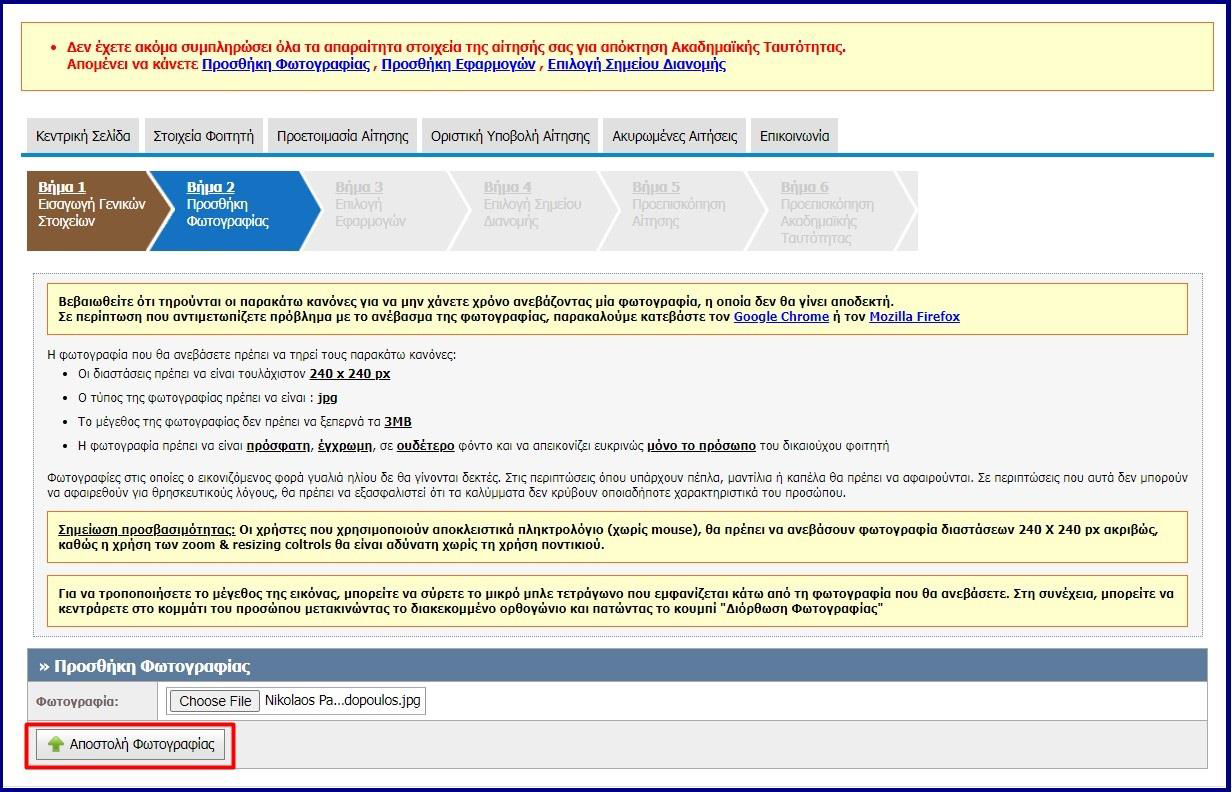 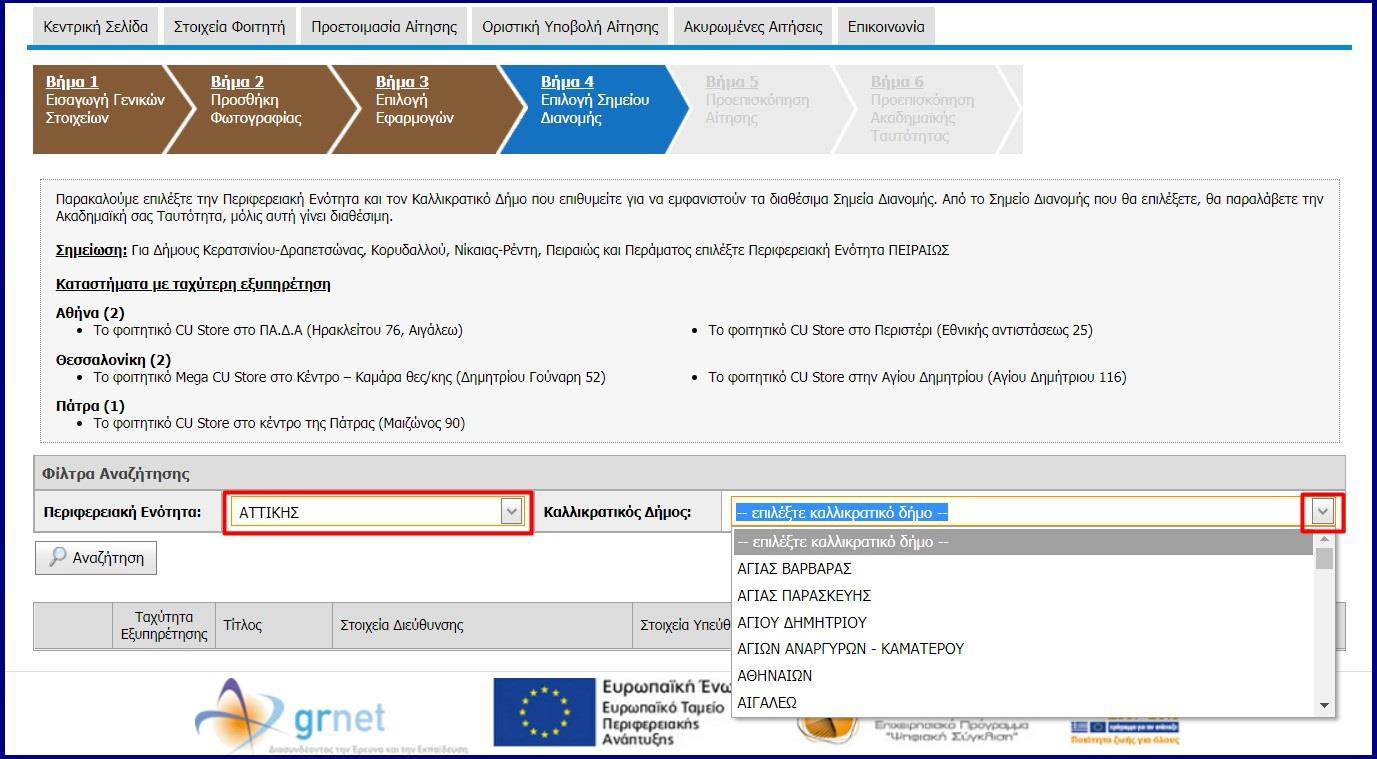 ΚΑΣΤΟΡΙΑ
ΚΑΣΤΟΡΙΑ
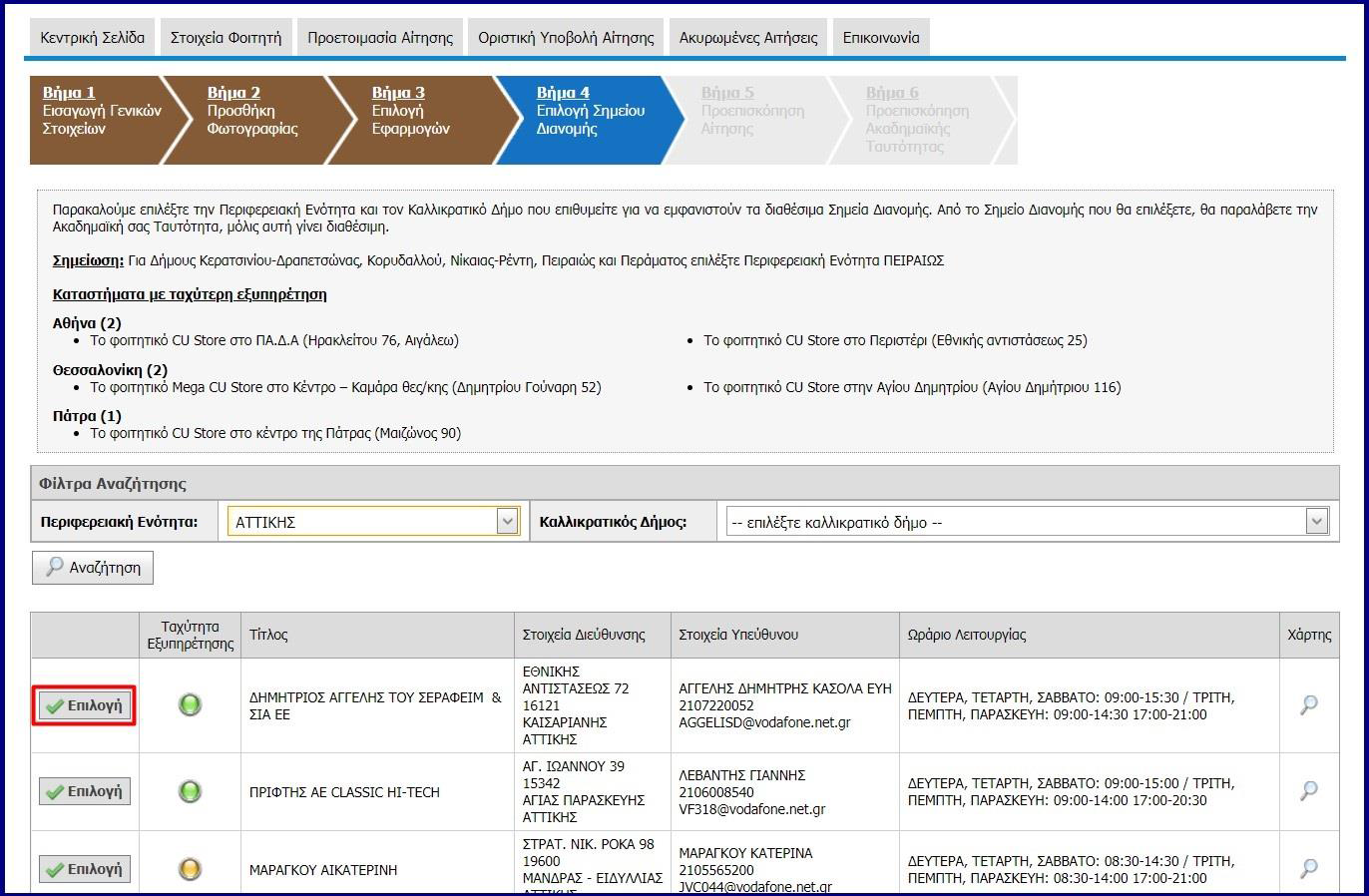 ΚΑΣΤΟΡΙΑ
Εγγραφή στο eclass
Aνοίγουμε την σελίδα    https://eclass.uowm.gr/
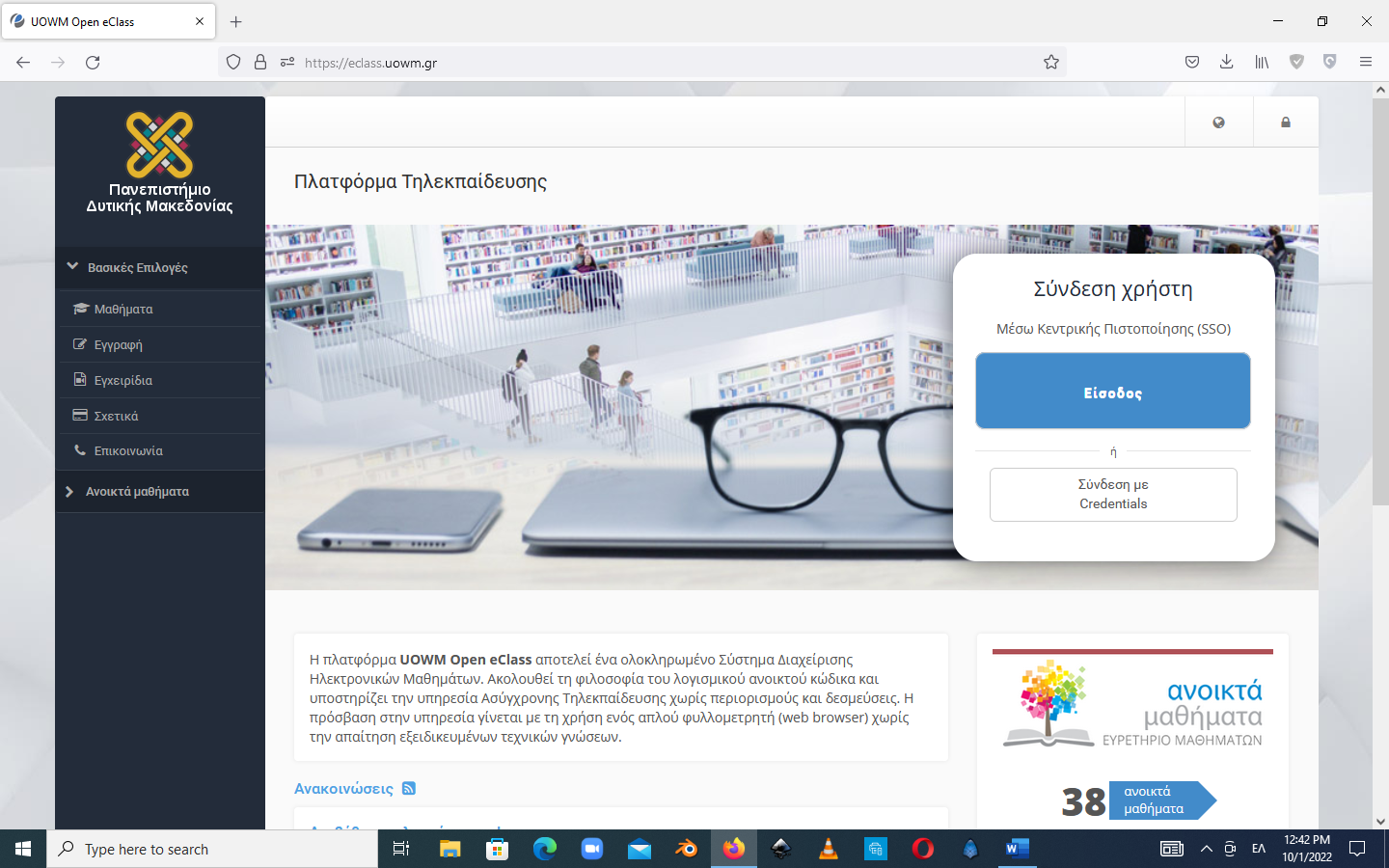 Από τις βασικές επιλογές στα δεξιά διαλέγουμε την Εγγραφή
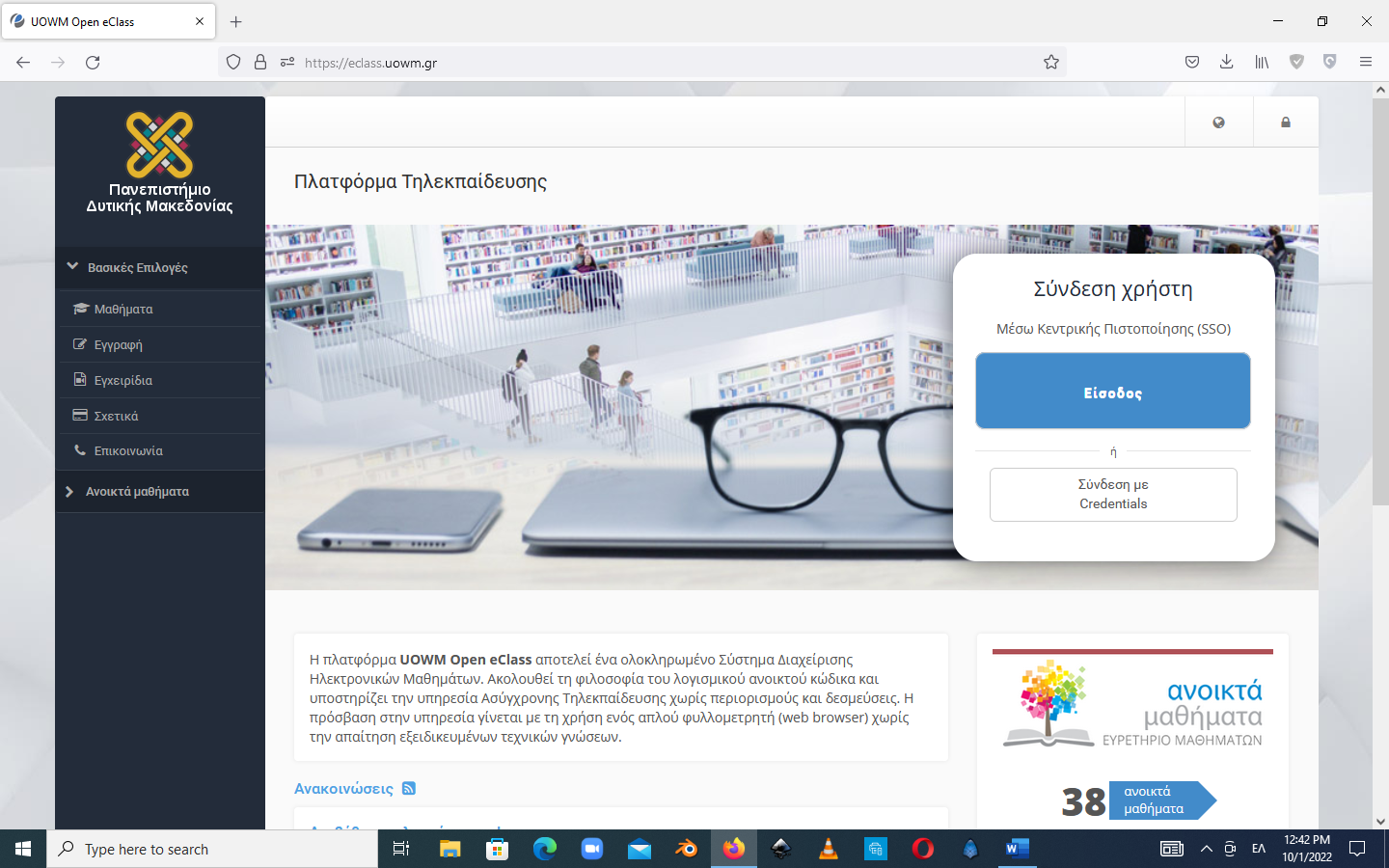 Επιλέγουμε στο πλαίσιο Εκπαιδευόμενου το Πιστοποίηση μέσω LDAP
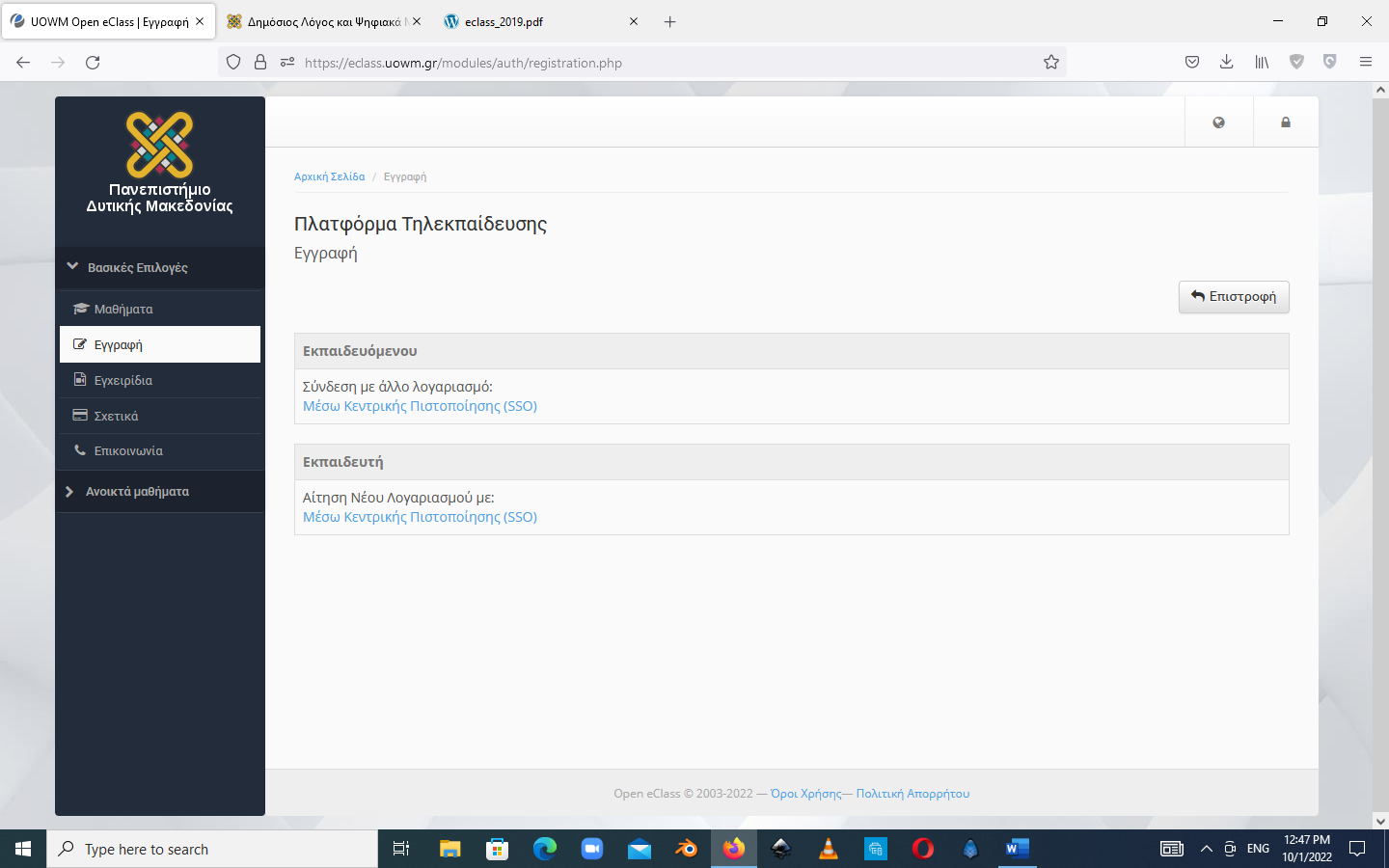 Συμπληρώνουμε τα πεδία με τα στοιχεία του ιδρυματικού λογαριασμού μας
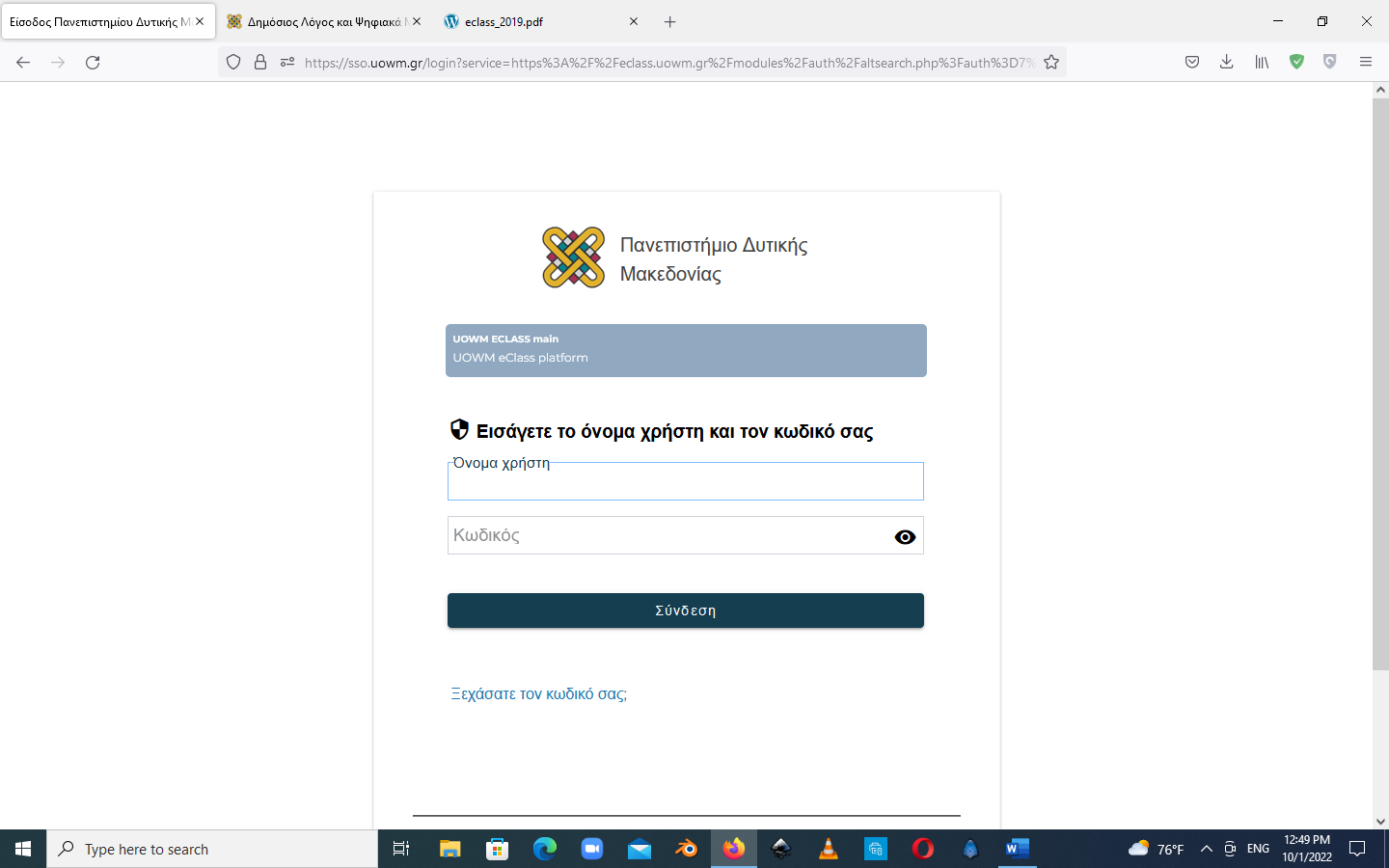 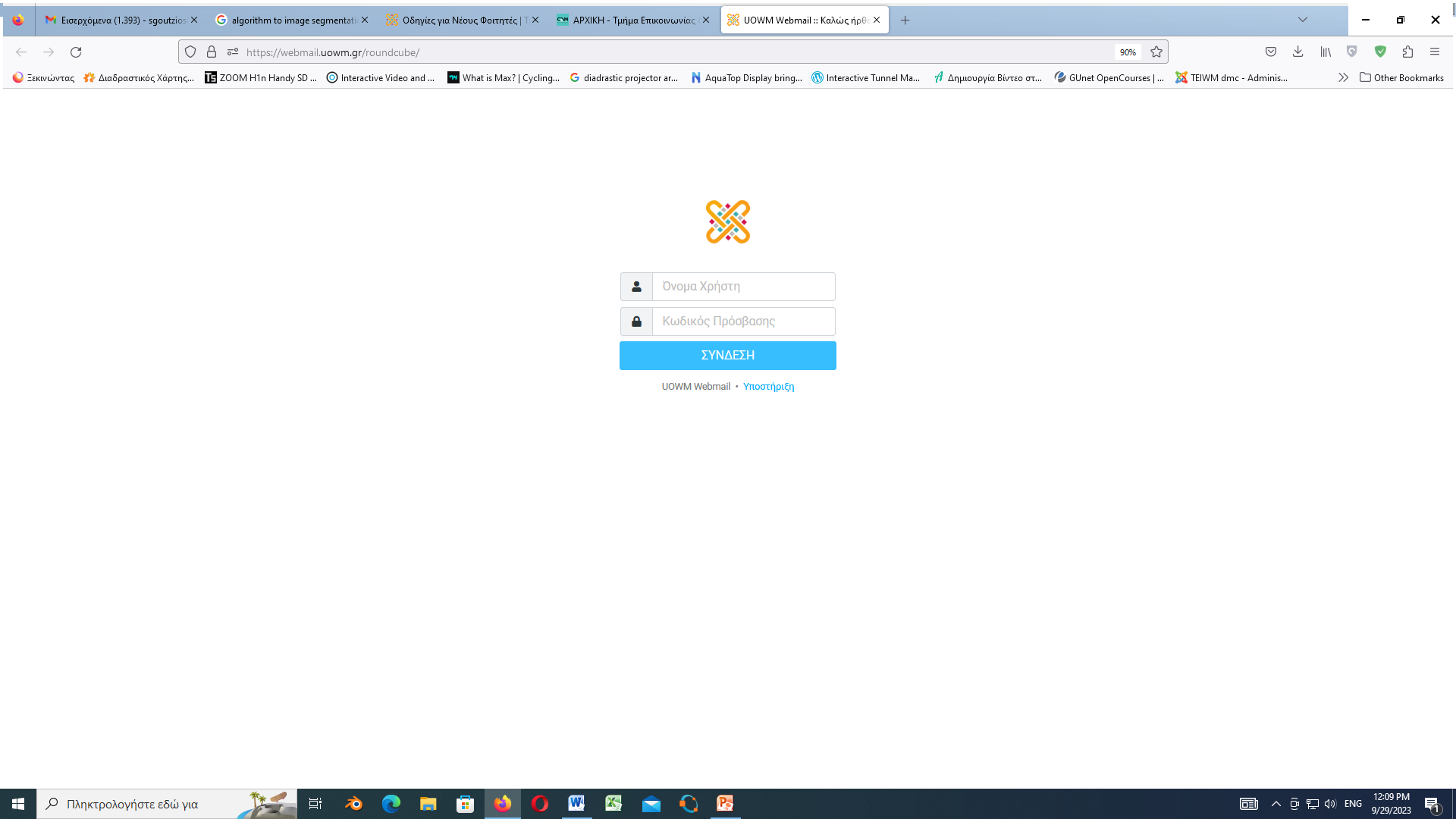 Username ιδρυματικού λογαριασμού
Password ιδρυματικού λογαριασμού
Ηλεκτρονικές υπηρεσίες του Πανεπιστημίου
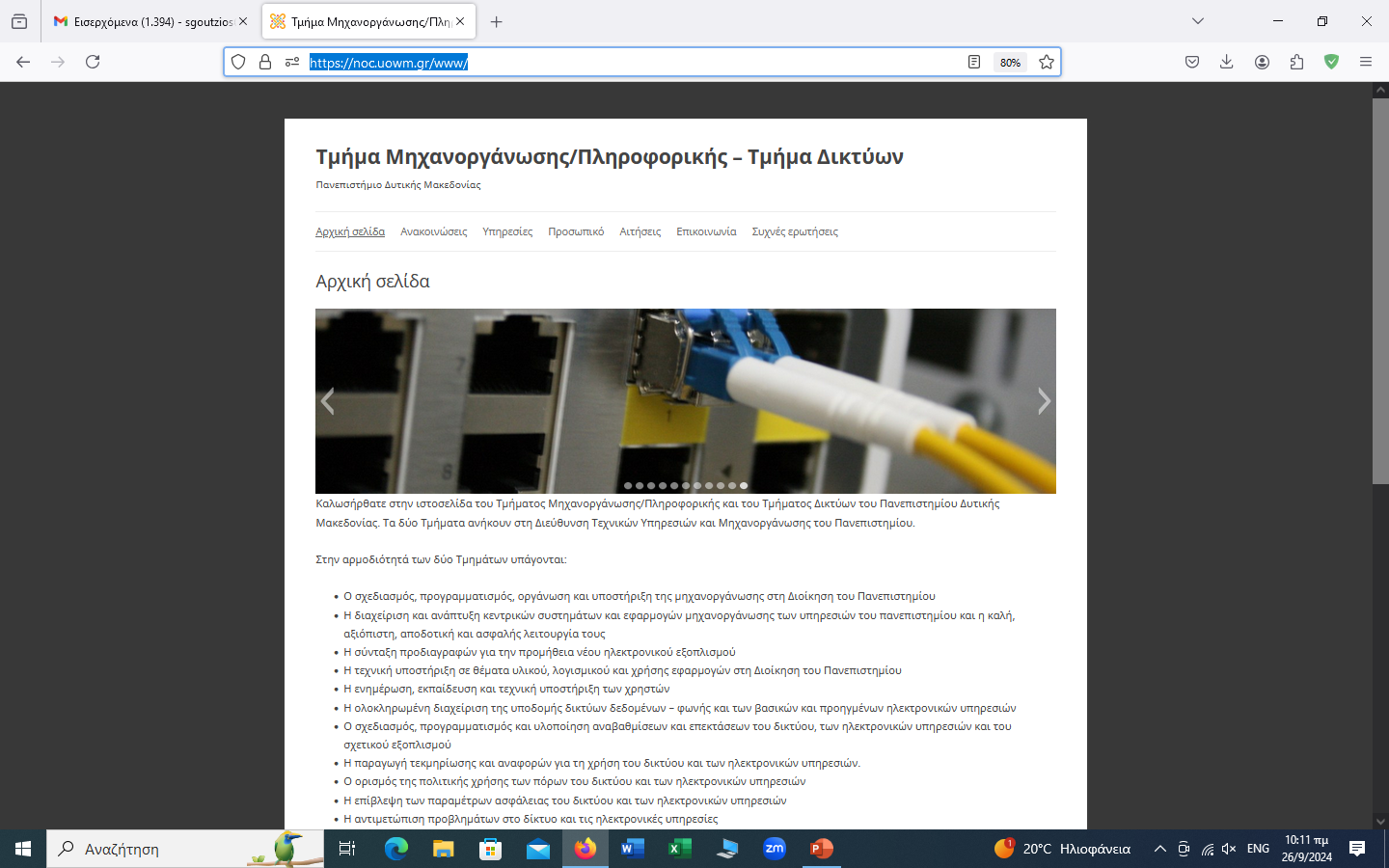 https://noc.uowm.gr
Ηλεκτρονικές υπηρεσίες του Πανεπιστημίου
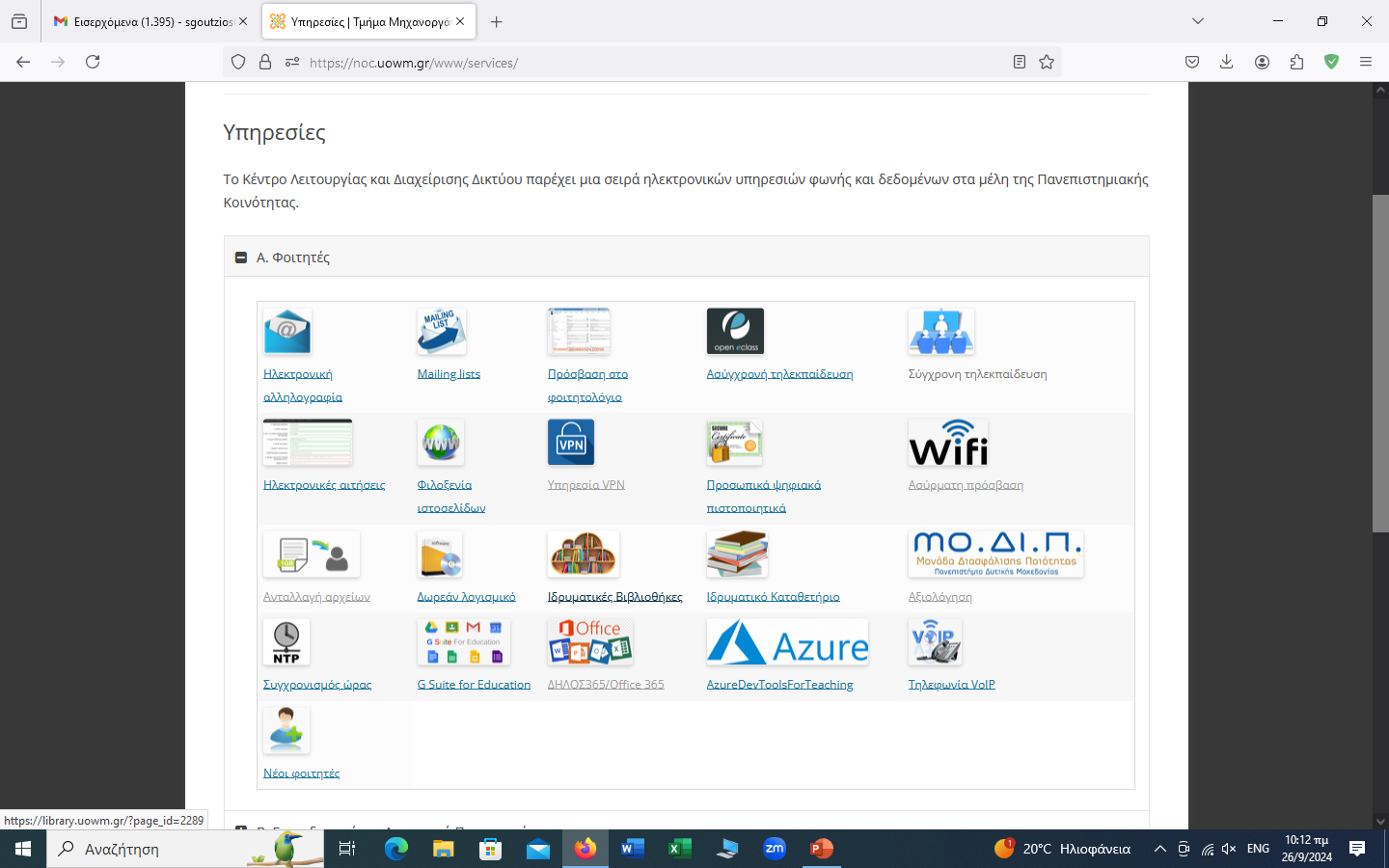 Ηλεκτρονική Γραμματεία
Ηλεκτρονική Γραμματεία
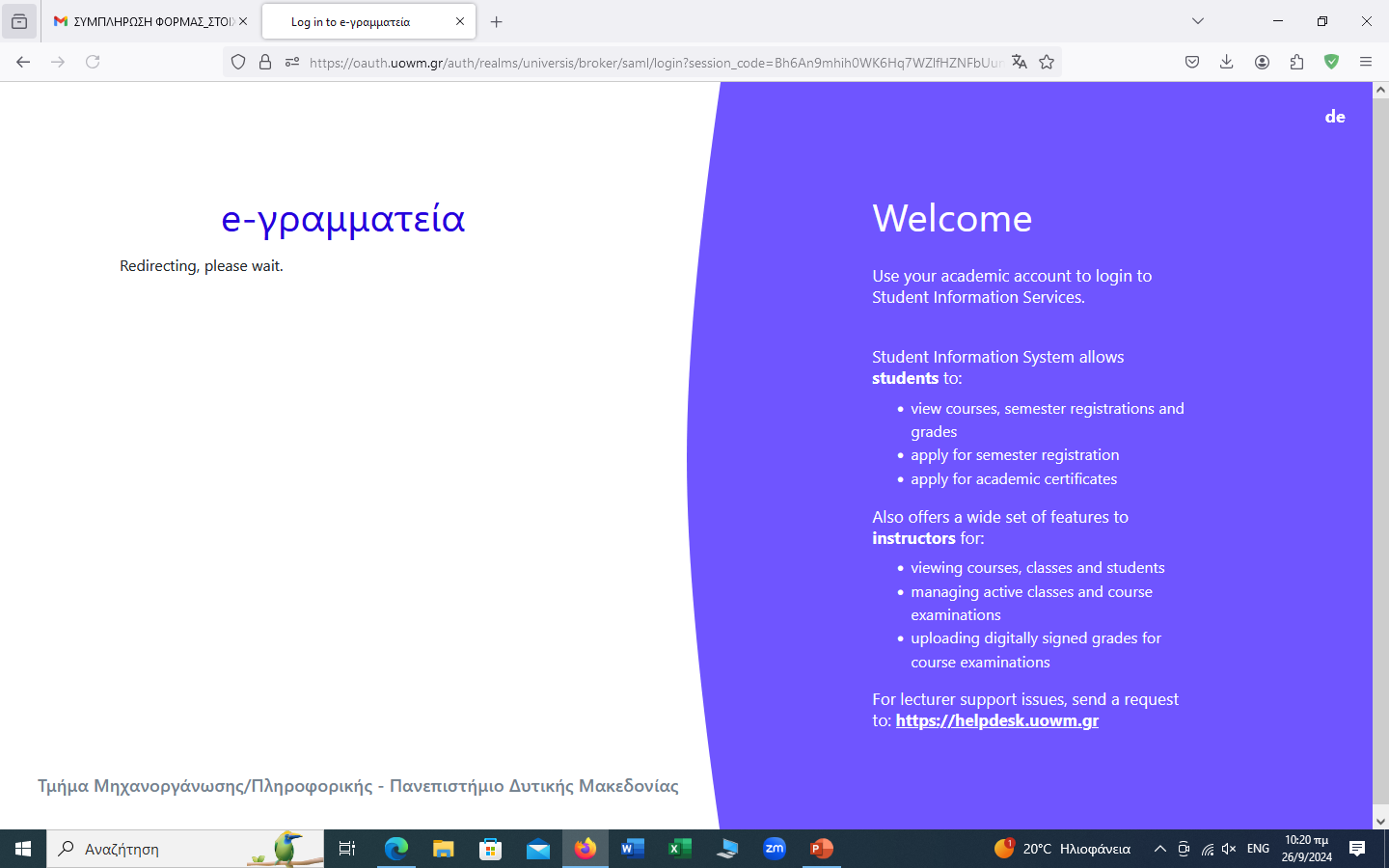 Ηλεκτρονική Γραμματεία
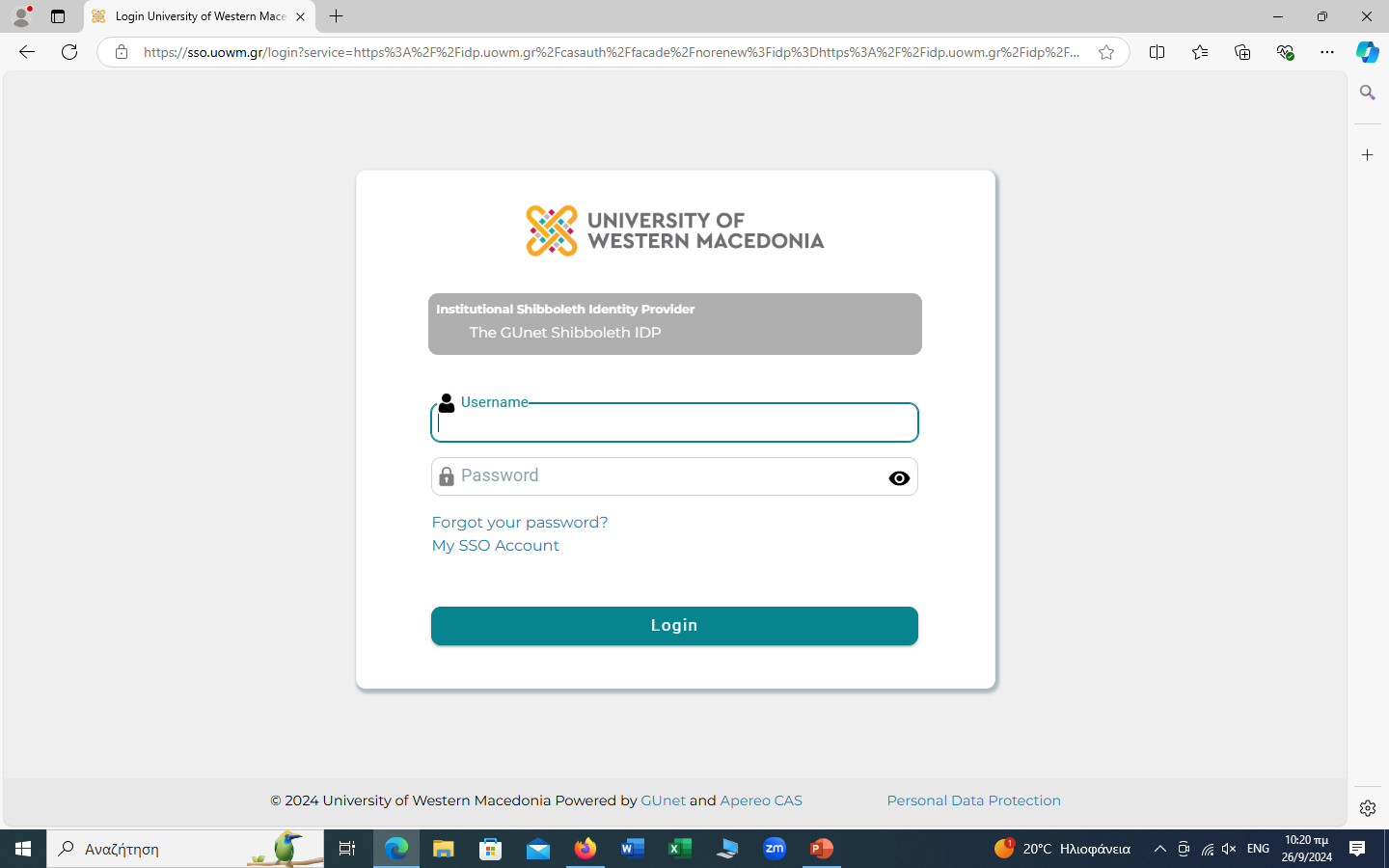 Ηλεκτρονική Γραμματεία
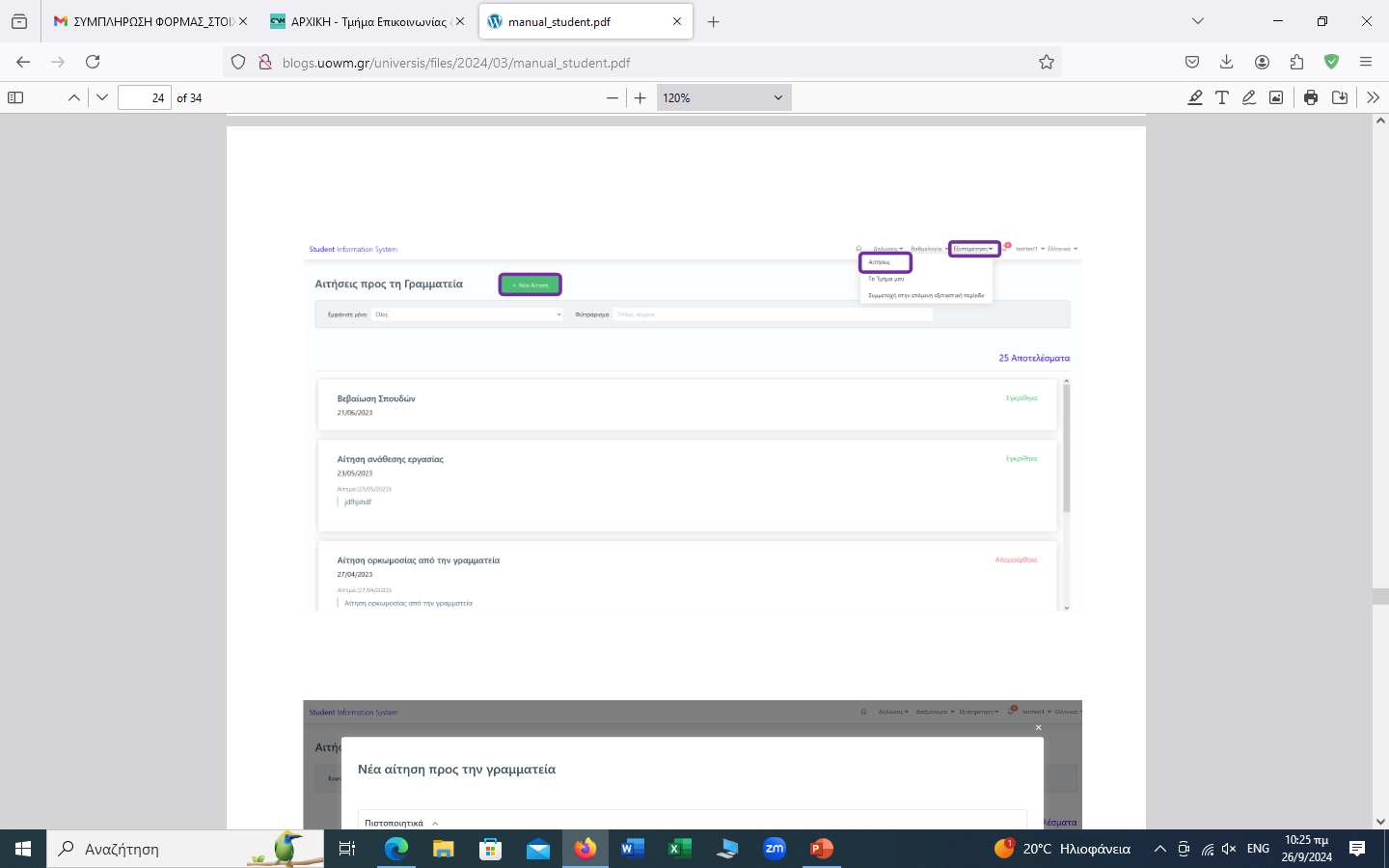 Από το  μενού  Εξυπηρέτηση Αιτήσεις -> Νέα Αίτηση μπορείτε να υποβάλλετε μία νέα
αίτηση προς τη Γραμματεία του Τμήματός σας. 

Μπορείτε να αιτηθείτε για:

➢ Έκδοση ενός από τα τυποποιημένα πιστοποιητικά

➢ Αίτηση για προκαθορισμένες ενέργειες (αναστολή    σπουδών, διαγραφή από το Τμήμα)

➢ Αίτηση για σίτιση

➢ Άλλη Αίτηση με ελεύθερο κείμενο για κάποιο αίτημα ή ερώτημα που έχετε
Ηλεκτρονική Γραμματεία
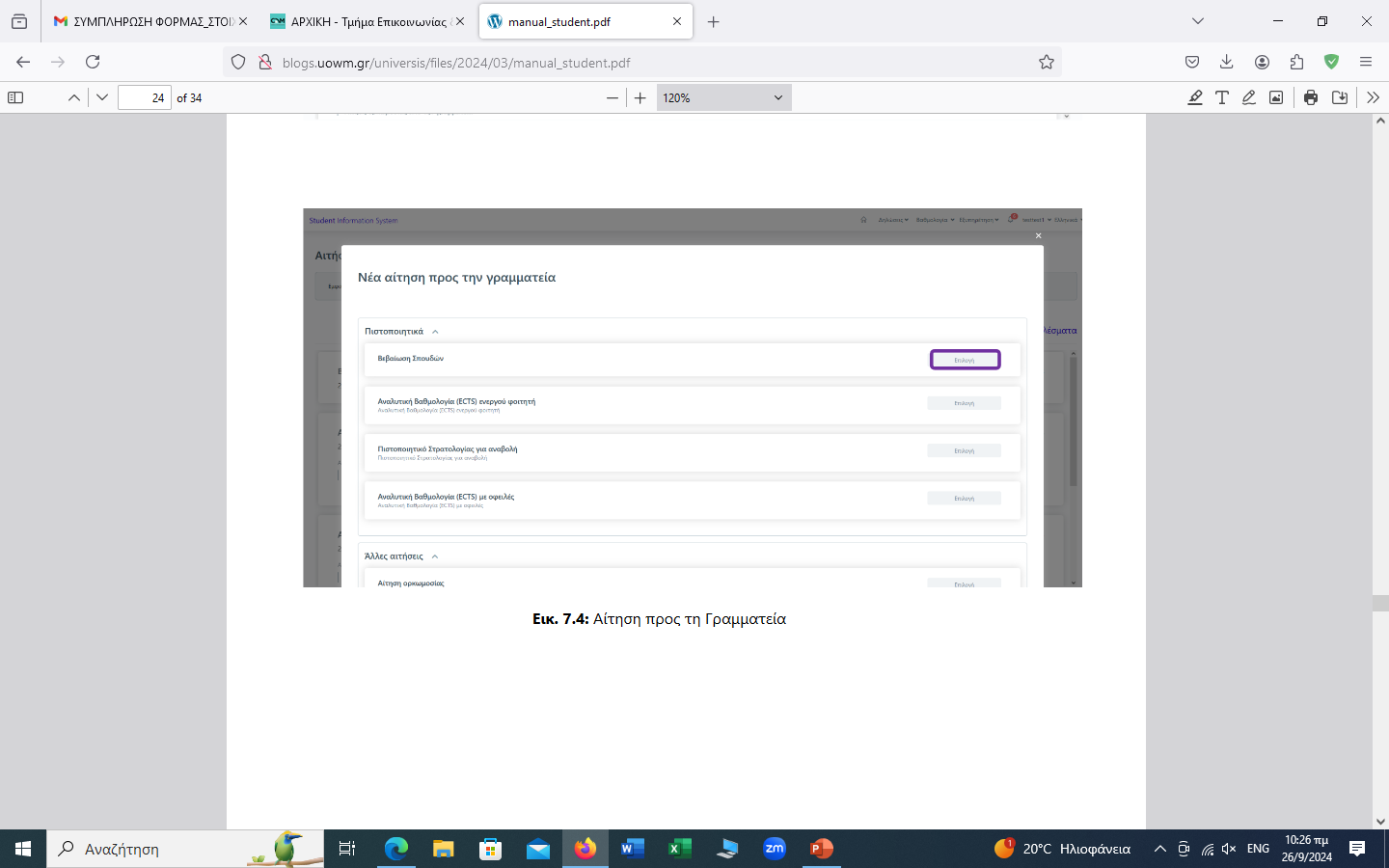 Eυχαριστούμε για την προσοχή σας
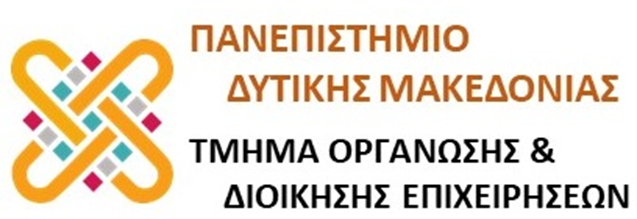